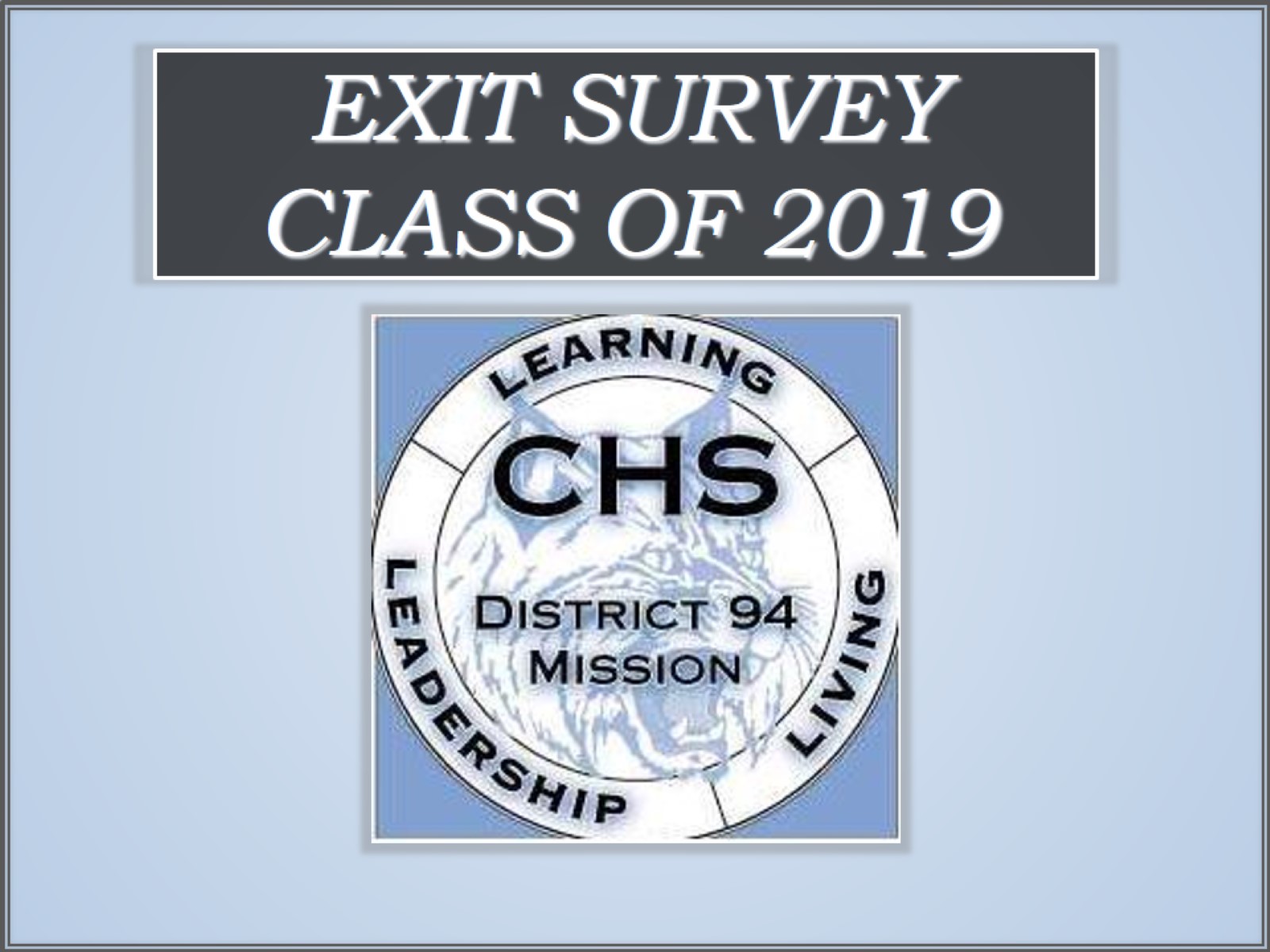 EXIT SURVEYCLASS OF 2019
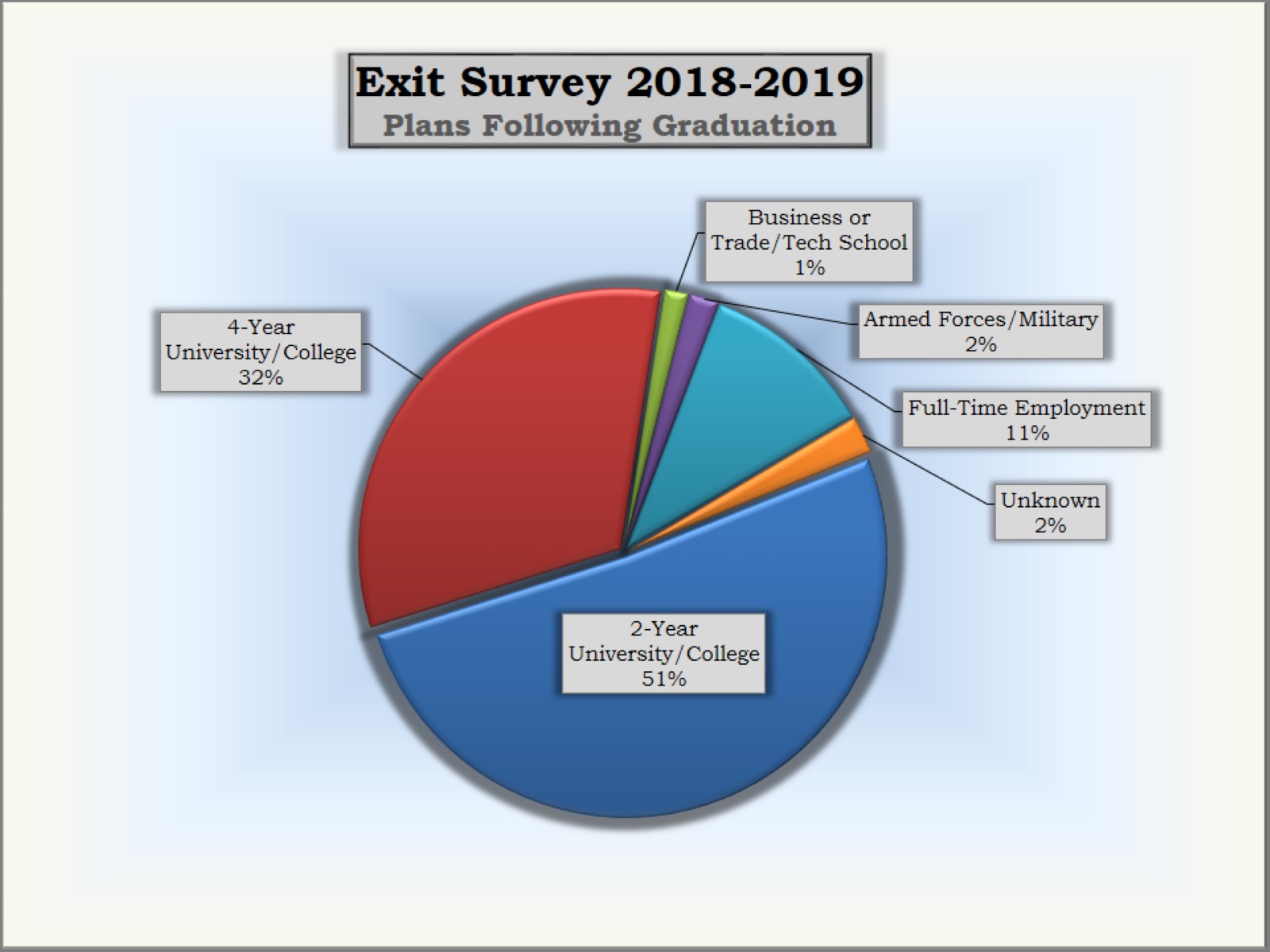 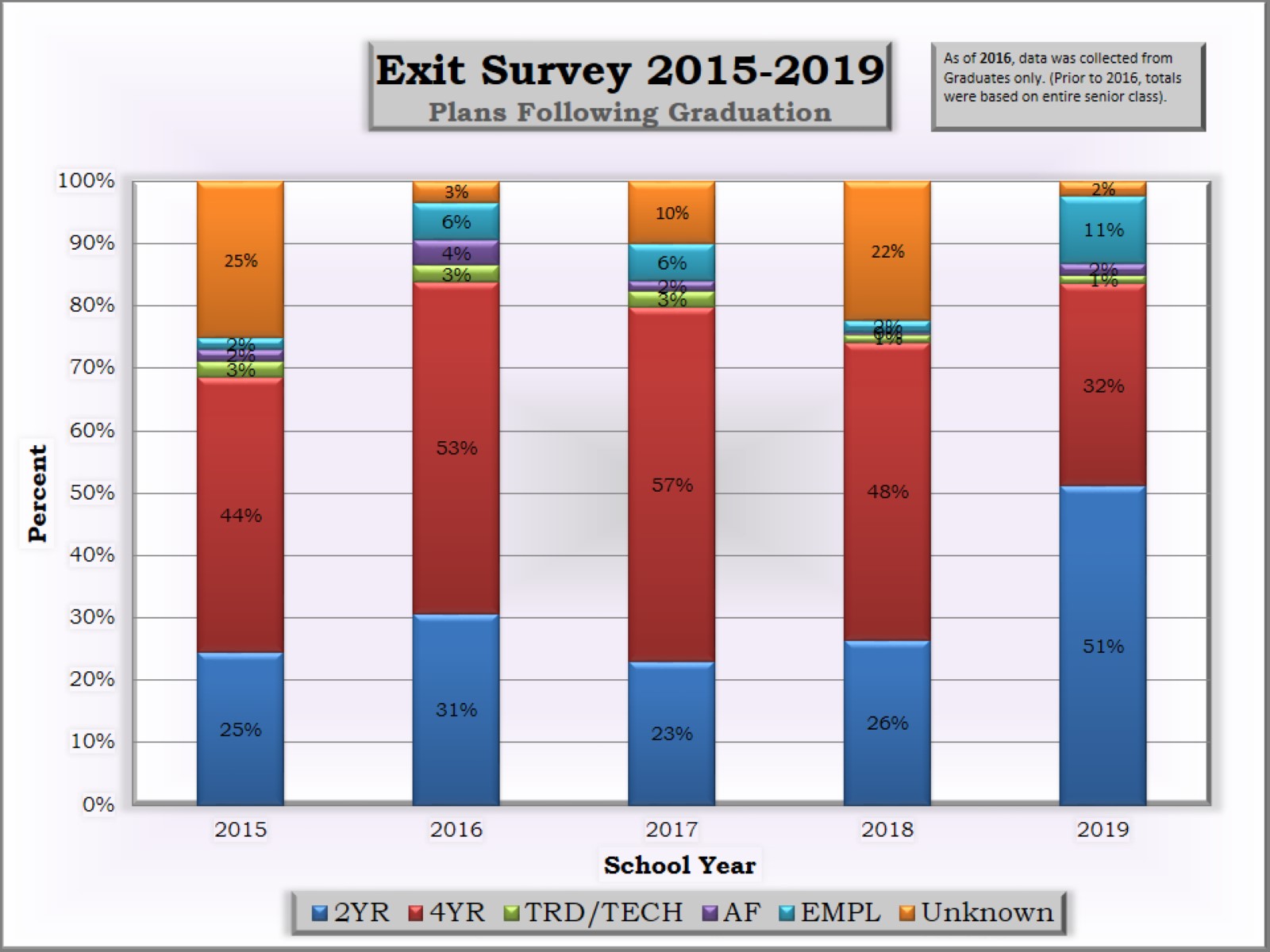 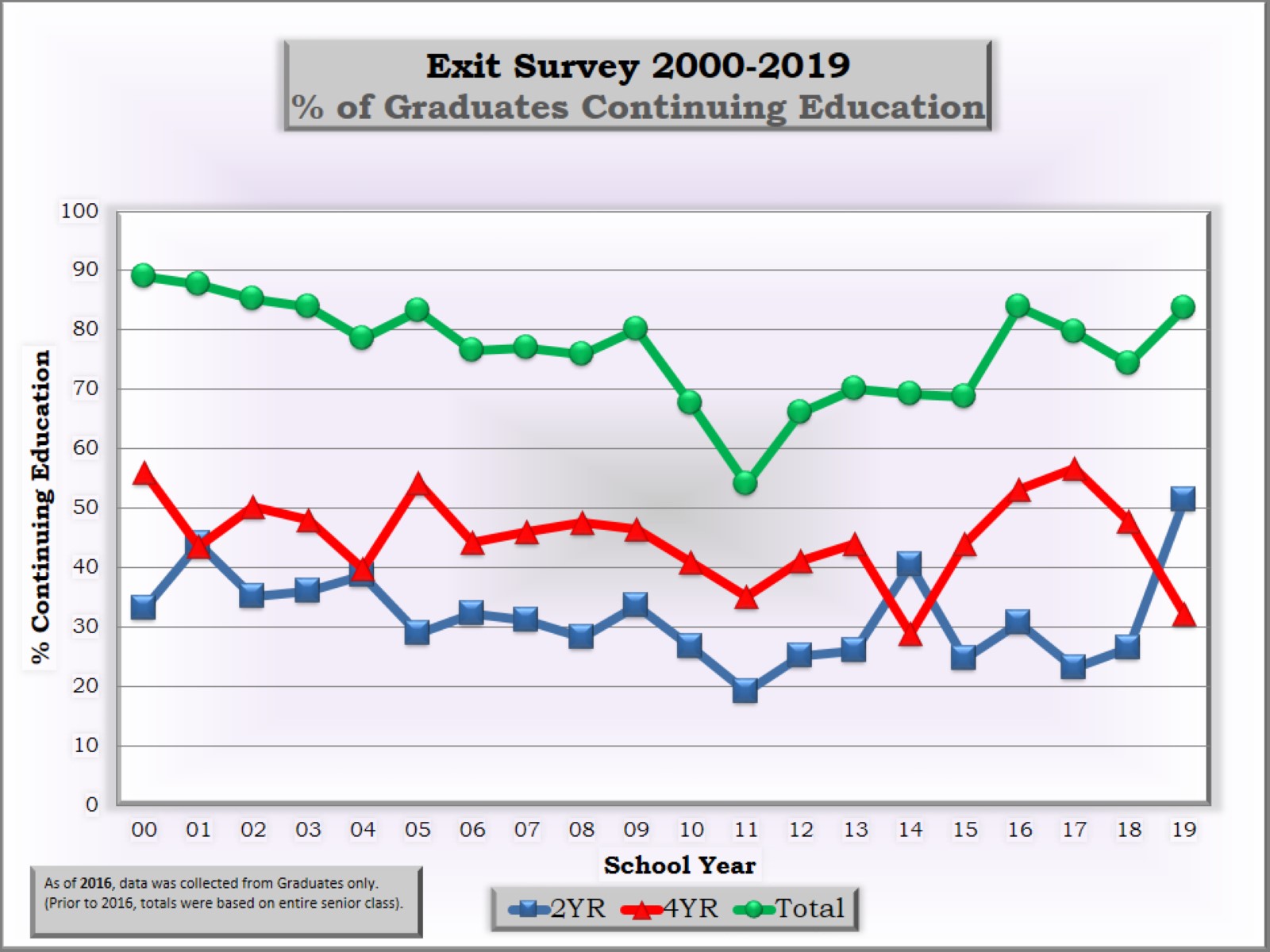 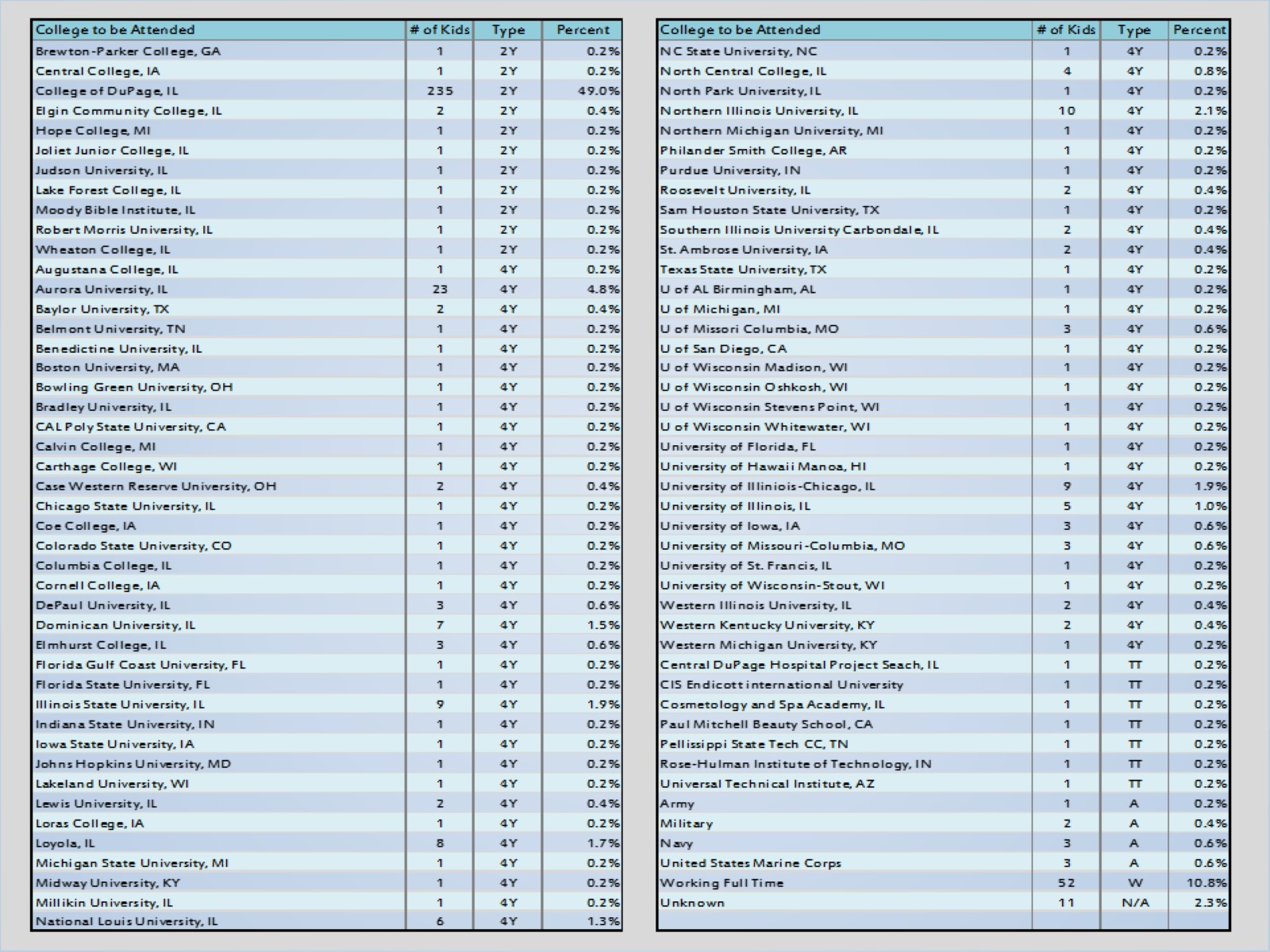